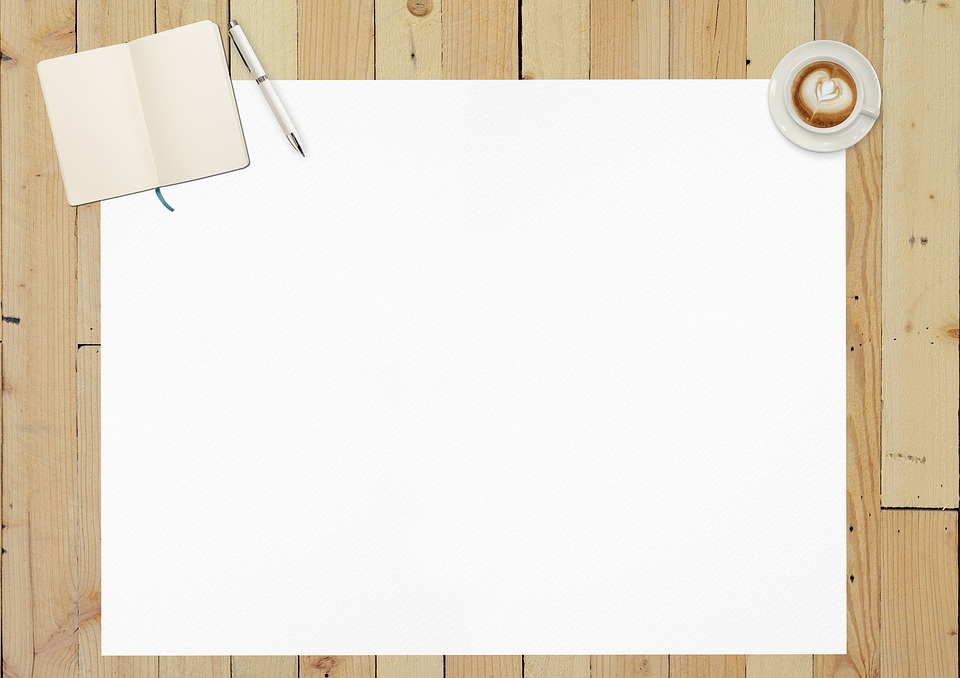 Biblická súťaž Bratislavskej arcidiecézy
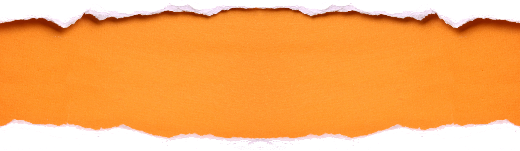 Pracovný list

2. kapitola
BIBLIA PRE VŠETKÝCH 2018
1. Odpovedz na otázky
 
Ježišov príchod do ktorého mesta sa spomína v 2. kapitole Evanjelia sv Marka?
A/ Kafarnaum
B/ Jeruzalem
C/ Nazaret
 
Farizeji vyčítali Ježišovi, že jeho učeníci robia, čo neslobodno v sobotu. O čo išlo?
A/ kradli – trhali klasy na cudzom poli, tak hriechom poškvrnili sviatočný deň
B/ pracovali – trhali a mrvili klasy rukami, tak prácou porušili svätenie soboty
C/ cestovali – kráčali cez obilné pole, tak námahou porušili sobotný odpočinok
 


Tu prišli k nemu s ochrnutým človekom; niesli ho:
A/ dvaja
B/ štyria
C/ šiesti
 
Ako sa volal Alfejov syn?
A/ Matúš
B/ Lévi
C/ Šimon
A; Mk 2, 1
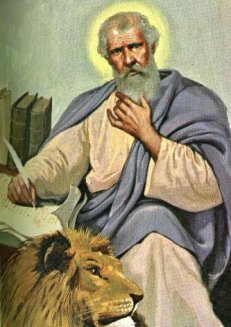 B; pozn. k Mk 2, 23-28, Lk 6, 1-5, pozn. k Mt 12, 2
B; Mk 2, 3
A, B; Mk 2, 14 + pozn
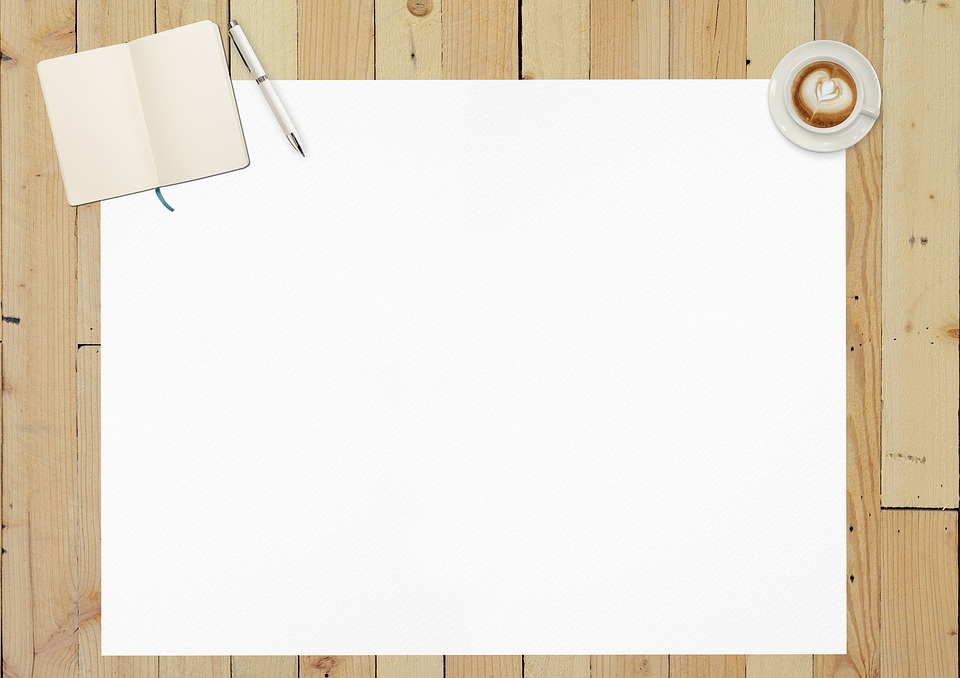 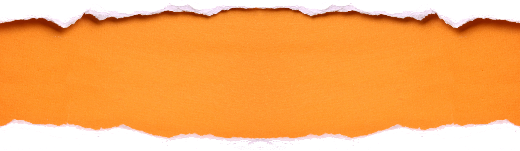 Pracovný list

2. kapitola
BIBLIA PRE VŠETKÝCH 2018
Svadobní hostia sa nepostia, kým je ženích s nimi. Koho Evanjelium myslí tým ženíchom?

  

Čo podľa teba znamenajú slová: „Keď im ženícha vezmú“ ?

 

Vysvetli Ježišovo učenie o mladom víne a mechoch.
Ženíchom na tejto „svadbe“ je sám Ježiš; Mk 2, 19-20 – pozri pozn. k Mt 9, 15
Kým ešte Ježiš viditeľne žije so svojimi, je to pre nich čas radosti. No keď im bude odňatý, 
nastane pre nich čas smútku a pôstu. pozn. k Mk 2, 18-22, pozn. k Mt 9, 15
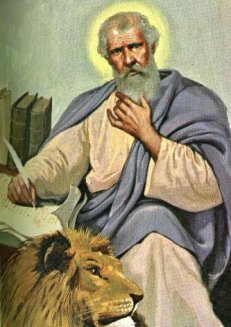 Ježiš priniesol nové učenie (nové víno), ktoré si žiada nového človeka. Farizeji, ktorí sa pridŕžali
starého učenia (staré víno), neboli schopní prijať nové. pozn. k Lk 5, 38-39
Nové šaty, víno a mechy, znamenajú nového ducha mesiášskeho Božieho kráľovstva; staré 
formy nábožnosti na to nestačia. pozn. k Mt 9, 16-17
2. Kto som?
 
Hladný a v núdzi so svojou družinou som jedol chleby určené pre kňazov.
 
 
Bol som veľkňazom a za môjho pôsobenia sa odohrala vyššie uvedená udalosť s chlebmi.
Dávid; Mk 2, 25-26
Abiatar; Mk 2, 26
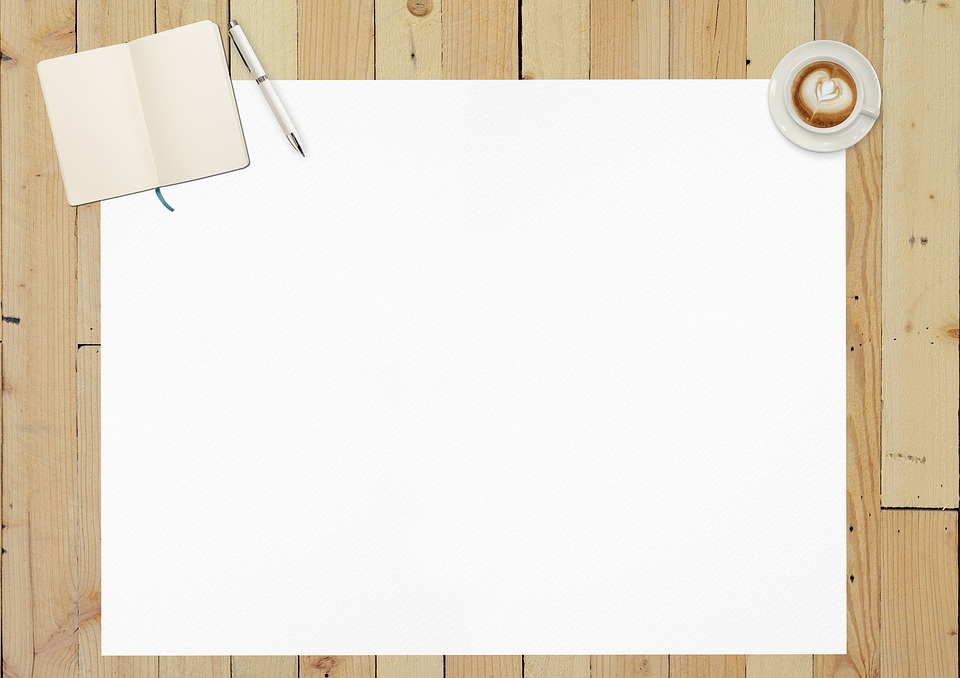 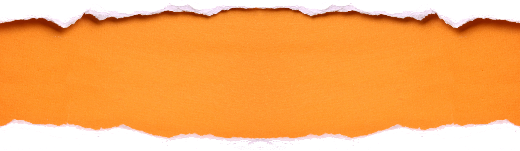 Pracovný list

2. kapitola
BIBLIA PRE VŠETKÝCH 2018
Pohoršujeme sa, že nejaký tesár z Nazareta odpúšťa hriechy. Veď kto môže odpúšťať hriechy? 
 

Môj syn sedel na mýtnici a jeden učiteľ mu povedal: „Poď za mnou!“ On vstal a išiel za ním. 


3. Pravda (P) – nepravda (N)
 
„Čo tento hovorí? Rúha sa! Vari môže človek odpúšťať hriechy?“ 

 
V istú sobotu kráčal Ježiš cez obilné pole.

 
„Také niečo sme ešte nikdy nevideli.“

 
„A nik nenalieva staré víno do nových mechov, lebo víno mechy roztrhne ...“
zákonníci; Mk 2, 5-7
Alfej; Mk 2, 14
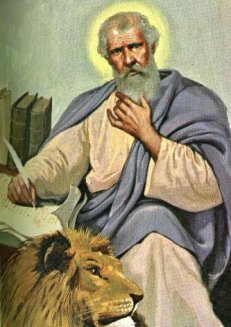 N; „Čo tento hovorí? Rúha sa! Kto môže okrem Boha odpúšťať hriechy?“ Mk 2, 7
P; Mk 2, 23
P, Mk 2, 12
N; „A nik nevlieva mladé víno do starých mechov, lebo víno mechy roztrhne ...“ ; Mk 2, 22
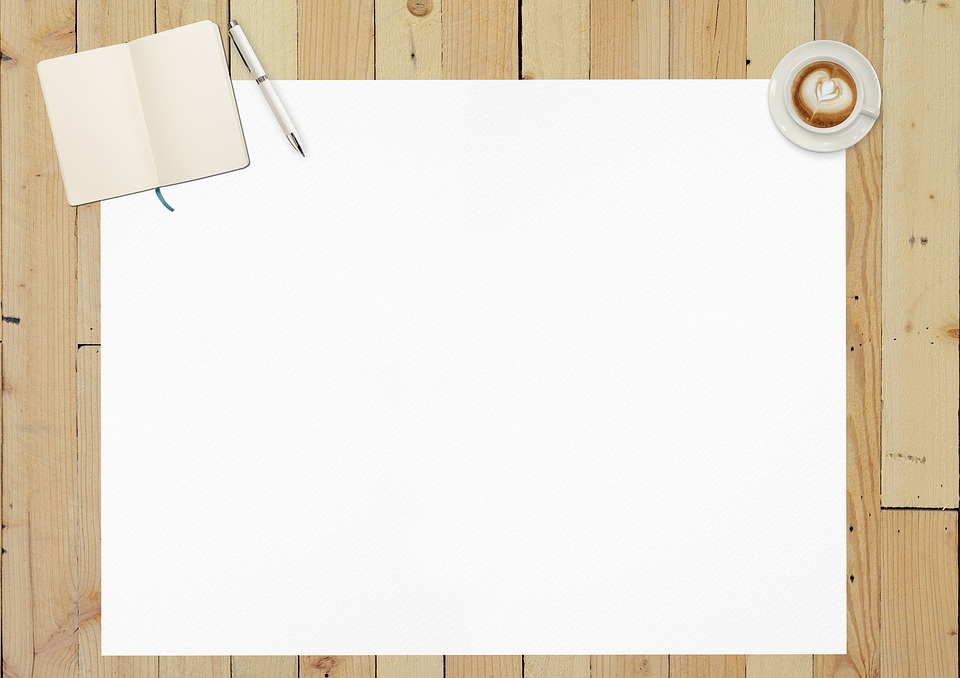 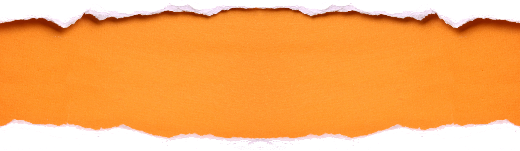 Pracovný list

2. kapitola
BIBLIA PRE VŠETKÝCH 2018
„Lekára nepotrebujú spravodliví, ale hriešnici. Neprišiel som volať zdravých, ale chorých.“




4. Komu Ježiš adresoval tieto výzvy?
 
„Vari sa môžu svadobní hostia postiť, kým je ženích s nimi?“

 

„Sobota je ustanovená pre človeka, a nie človek pre sobotu.

 
„Hovorím ti: Vstaň, vezmi si lôžko a choď domov!“

 
„Poď za mnou!“
N; „Lekára nepotrebujú zdraví, ale chorí. Neprišiel som volať spravodlivých, ale hriešnikov.“; Mk 2, 17
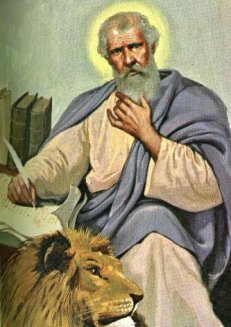 Jánovým učeníkom a farizejom, Mk 2, 18 Mk 2, 18-22
farizejom, Mk 2, 27
ochrnutému, Mk 2, 11
Lévimu, Mk 2, 14
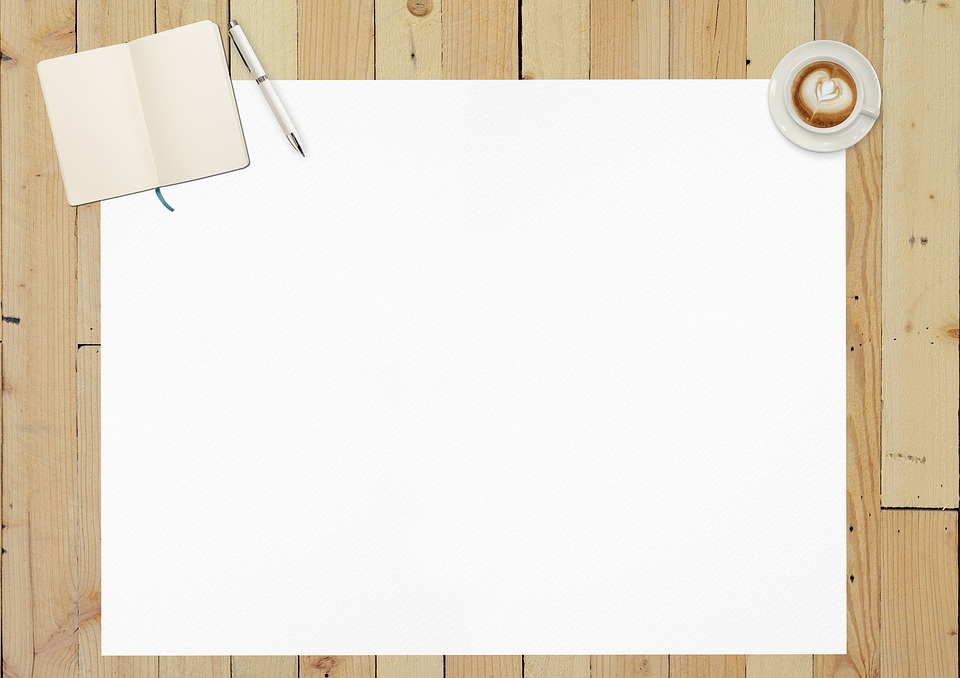 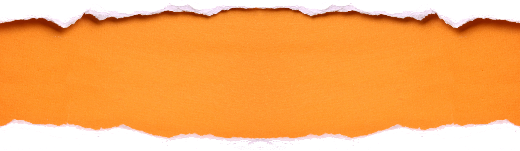 Pracovný list

2. kapitola
BIBLIA PRE VŠETKÝCH 2018
„Prečo si to myslíte vo svojich srdciach?“



Nik neprišíva na starý odev záplatu z novej látky, lebo záplata vytrhne kus z neho, nové zo starého, a diera bude ešte väčšia.
 


„Nikdy ste nečítali, čo urobil Dávid, keď bol v núdzi a keď bol hladný on i jeho družina?“
zákonníkom, Mk 2, 8
Jánovým učeníkom a farizejom, Mk 2, 21
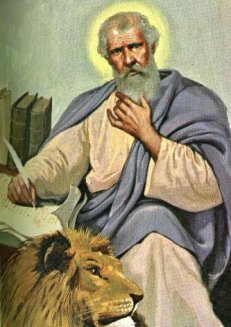 farizejom, Mk 2, 25
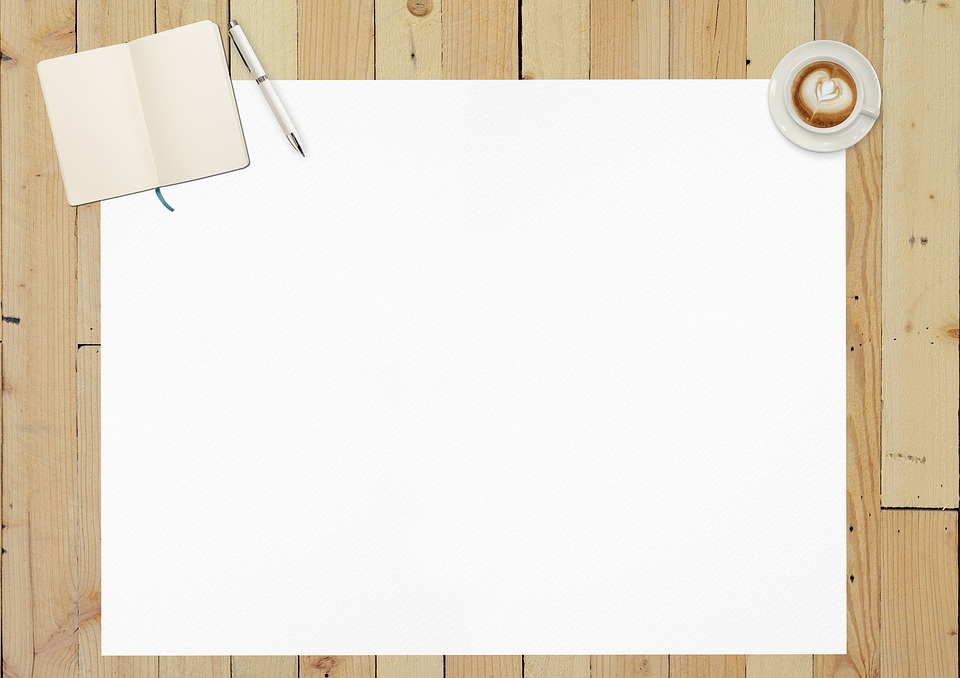 Pracovný list

2. kapitola
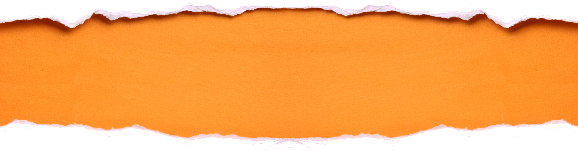 BIBLIA PRE VŠETKÝCH 2018

                Božie slovo s aplikáciou do dnešných dní
Čo robíš, keď zistíš, že niekto potrebuje pomoc? Priatelia priniesli ochrnutého k Ježišovi, lebo zistili, že to potrebuje. Ľudia okolo nás majú rôzne potreby – hmotné i duchovné – a my sme tí, ktorí im v ich potrebách môžeme pomôcť. Dôležité však je, aby sme spoznali núdzu blížneho. Buďme vnímaví na príležitosti konať skutky milosrdenstva. Rok milosrdenstva sa síce už dávno skončil, ale milosrdenstvo musí v našom srdci žiť a rásť naďalej.


Fyzické choroby boli pre cirkevných otcov často obrazom duchovných problémov. Ochrnutý, ktorého museli niesť štyria na nosidlách k Ježišovi, sa tak stáva obrazom človeka duchovne ochrnutého hriechom, ktorého treba pred Ježiša prinášať na nosidlách modlitby. Obzri sa po svojom okolí, kto potrebuje tvoju modlitbu! Oslov aj iných (možno z tvojho spoločenstva), aby ste ho spolu v modlitbe denne prinášali k Ježišovi!


Ježiš videl vieru štyroch mužov, ktorí niesli chorého. Z textu nevieme zistiť, akú, resp. či mal vieru aj ochrnutý. Mnohí sa utápajú vo svojich hriechoch práve preto, že nedokážu dostatočne dôverovať Božej moci. Doplň túto ich nedostatočnú dôveru! S vierou predkladajme Ježišovi svoje prosby za tých, ktorí sú spútaní hriechom. Naša viera sa tak stane láskou.
Tu prišli k nemu s ochrnutým človekom; niesli ho štyria. Mk 2,3
Tu prišli k nemu s ochrnutým človekom; niesli ho štyria. Mk 2,3
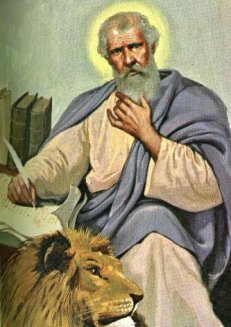 Keď Ježiš videl ich vieru, povedal ochrnutému: „Synu, odpúšťajú sa Ti hriechy.“ Mk 2,5
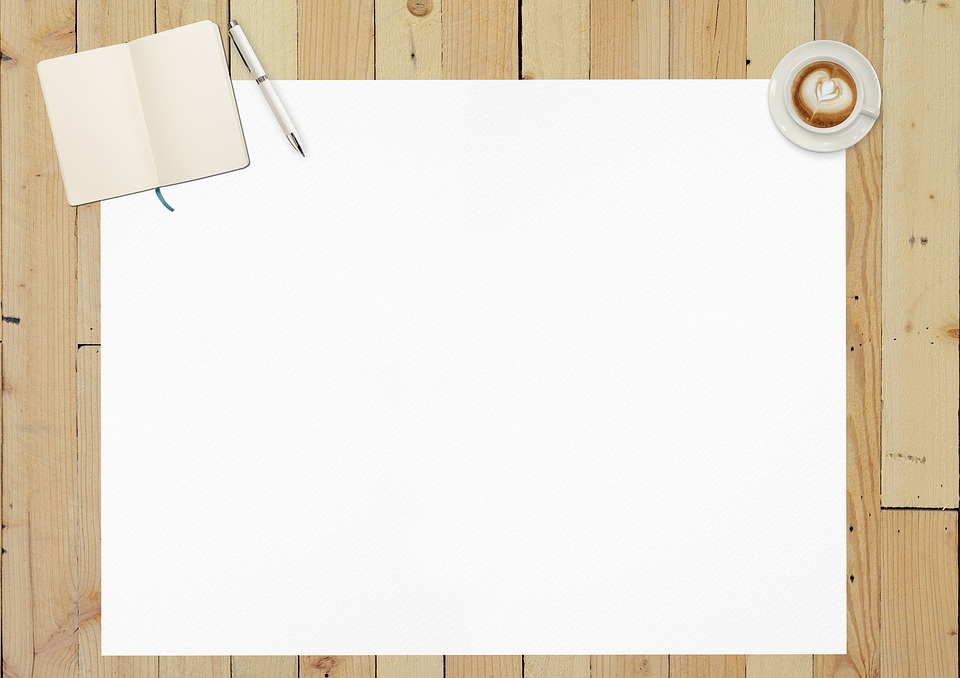 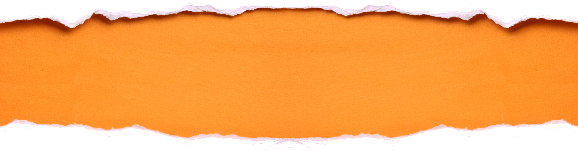 Pracovný list

2. kapitola
BIBLIA PRE VŠETKÝCH 2018

                        Božie slovo s aplikáciou do dnešných dní
Ježiš povedal Lévimu iba: „Poď za mnou!“ Žiadnymi inými argumentami nepresviedčal. Aj našou úlohou je ľudí iba jednoducho pozývať. Pozvime ich k modlitbe, k sviatostiam, zavolajme do spoločenstva, a nehľadajme k tomu žiadne komplikované argumenty. Naše pozvanie bude možno veľmi úbohé, ale nenamýšľajme si, že úspech závisí od nás. Všetko závisí na Duchu Svätom, ktorý sa môže prihovárať cez naše ústa, a na slobodnej odpovedi volaného. Preto sme často prekvapení z toho, ktorí ľudia zareagujú, a ktorí nie. Z našej strany stačí mať odvahu povedať: „Poď!“
 
Hneď po svojom povolaní (a obrátení) zvoláva Matúš svojich priateľov na hostinu s Ježišom. Chce, aby sa s ním aj oni stretli a spoznali ho. Nečaká, až bude Ježiša viacej poznať. Neodkladá svoje svedectvo až na neskôr, keď sa lepšie oboznámi s Ježišovým posolstvom. Svedčí tak, ako momentálne vie.  Osvoj si tohto misionárskeho ducha! poobzeraj sa po svojej farnosti, po dedine, po svojom pracovisku atď., a porozmýšľaj, kto ešte naliehavo potrebuje stretnúť a spoznať Krista. Nečakaj, kým budeš dokonalejší, a v príhodnej chvíli mu odovzdaj svoju skúsenosť!

Všimni si zvyklosti farizejov! Málokedy vytýkajú niečo Ježišovi priamo, čo si myslia. Skôr o ňom hovoria medzi sebou alebo pred inými. Ježiš k nim hovorí priamo. Podobá sa tvoje správanie Ježišovmu, alebo je to skôr správanie farizejov? Si v kontakte s ľuďmi priamy, alebo sa priamej konfrontácie bojíš, a preto hovoríš o nich len pred inými ľuďmi alebo sám so sebou vo svojom srdci?
Znova vyšiel k moru. Celé zástupy prichádzali k nemu a o ich učil. Ako šiel okolo, videl na mýtnici sedieť  Alfejovho syna Léviho a povedal mu „Poď za mnou.“ On vstal a išiel za ním. Mk 2,13-14
Ako šiel okolo, videl na mýtnici sedieť  Alfejovho syna Léviho a povedal mu „Poď za mnou.“ On vstal a išiel za ním.  Keď potom Ježiš sedel  v jeho dome zastolom, stolovali s ním a s jeho učeníkmi aj mnohí mýtnici a hriešnici, lebo ich bolo mnoho a nasledovali ho. Mk 2,14-15
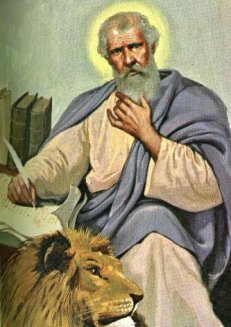 „Keď ho zákonníci zo skupiny farizejov videli jesť  s hriešnikmi a mýtnikmi, hovorili  jeho učeníkom: „Prečo jednáva s mýtnikmi a hriešnikmi?“ Mk 2,16
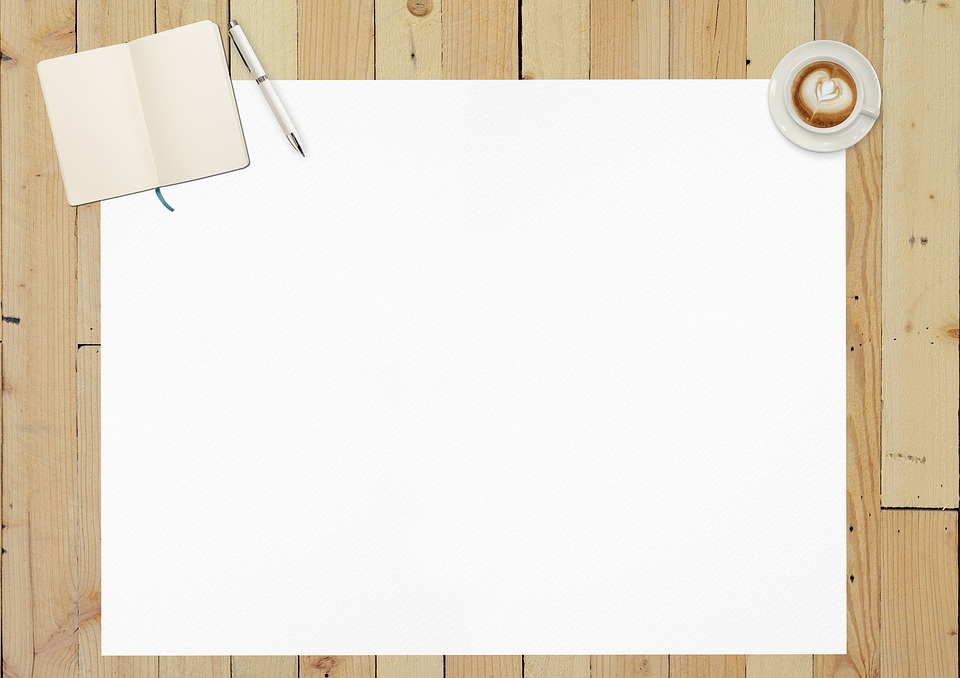 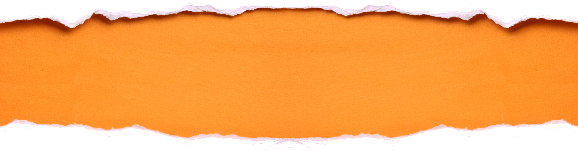 Pracovný list

2. kapitola
BIBLIA PRE VŠETKÝCH 2018

                Božie slovo s aplikáciou do dnešných dní
Prečo sa nepostia? Nielen farizeji takto zazerali na Ježišových učeníkov, ale aj dnes niektorí posudzujú svojich bratov a sestry vo viere, keď ich vidia v piatok jesť mäso. Pôst, ktorý mal týchto ľudí priviesť bližšie k Bohu, ich miesto toho priviedol k posudzovaniu blížneho. On si možno vybral iný skutok kajúcnosti na piatkový deň. Vieme, aké iné skutky kajúcnosti môžeme v piatok okrem pôstu vykonať? Skús si ich vyhľadať, znova si ich prečítaj a namiesto posudzovania radšej porozmýšľaj, či si len tvoj blížny nevybral inú možnosť, ako zachovať deň pokánia.


 
Prečo robia v sobotu, čo neslobodno? Opakované farizejské „prečo“, ktoré sa neustále vŕta v svedomí blížneho... Hneď prvým pohľadom zhodnotím, čo ten druhý nerobí správne, čo by robiť mal, že sa previnil... miesto toho, aby som porozmýšľal, aké boli dôvody jeho správania, či náhodou nemá pre svoj skutok nejaké ospravedlnenie. Posúdiť a odsúdiť je ľahšie. V takých chvíľach sa skús pozrieť do svojho vnútra a porozmýšľaj, čo by mohol ten druhý vidieť na tebe – a možno aj vidí. Druhého nezmeníme, ale seba by sme mohli. Čo dnes urobíš preto, aby si sa stal lepším?
Jánovi učeníci a farizeji sa postili. Prišli k nemu a pýtali sa: „Prečo sa Jánovi učeníci a učeníci farizejov postia a tvoji učeníci sa nepostia?
Mk 2,18
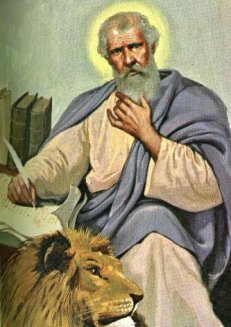 Farizeji mu povedali: „Pozri, prečo robia v sobotu, čo neslobodno?“         Mk 2,24
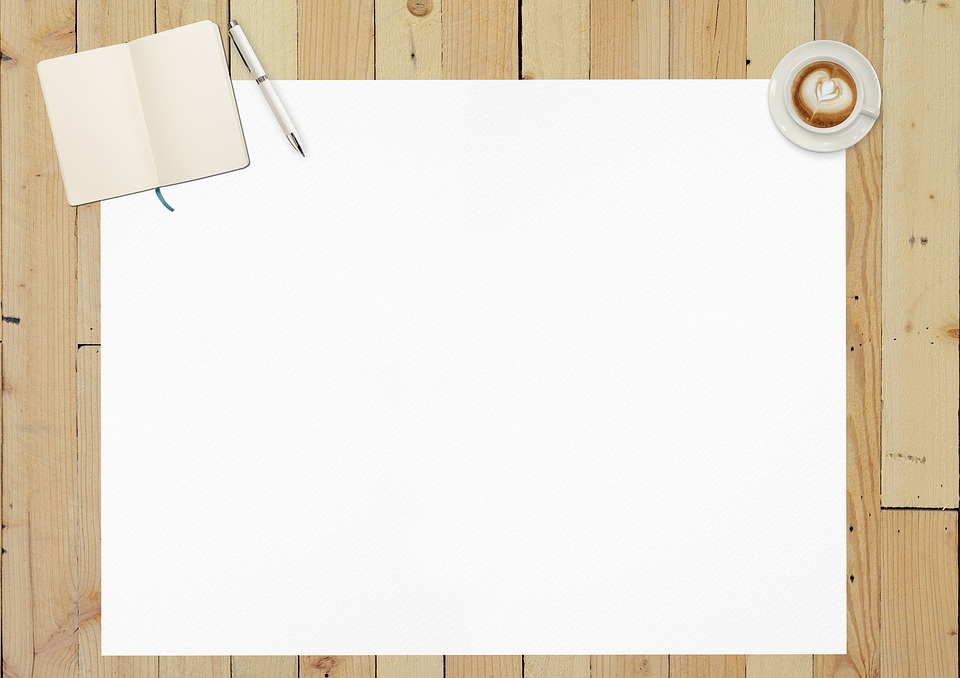 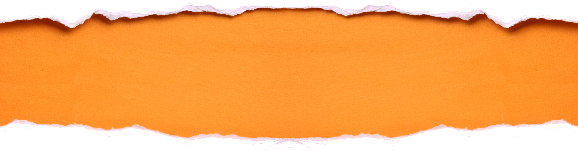 Pracovný list

2. kapitola
BIBLIA PRE VŠETKÝCH 2018
Myšlienky cirkevných otcov: 


Béda Ctihodný - Ochrnutej duši bráni pristúpiť ku Kristovi zástup  starých zvyklostí. Podobne ako v evanjeliu, aj dušu je potrebné pozdvihnúť, vystúpiť na strechu, kde Kristus učí, pokúsiť sa dosiahnuť výšky Svätého písma a rozjímať dňom i nocou nad Pánovým zákonom
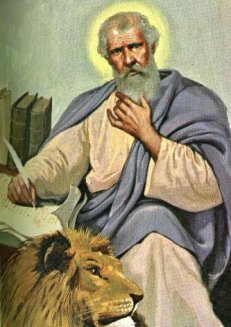 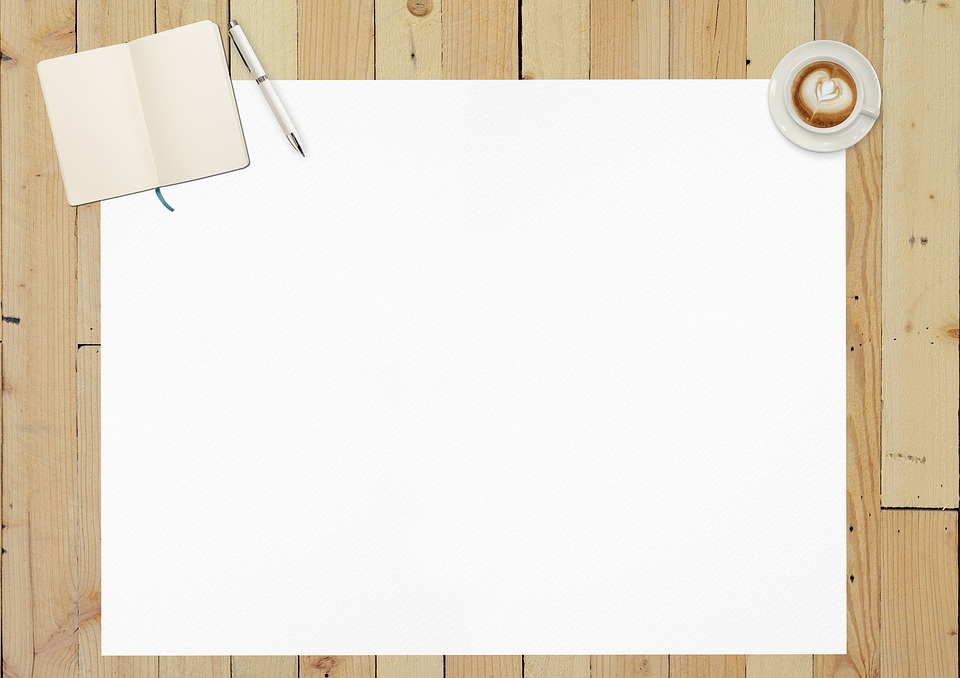 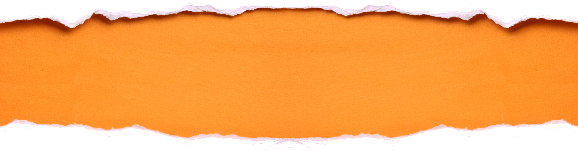 Pracovný list

2. kapitola
BIBLIA PRE VŠETKÝCH 2018


Božie  slovo v  ucení  Cirkvi
ˇ
Uzdravenie ochrnutého: KKC 589, 987, 1421, 1441, 1484, 1502-1503, 2616

Povolanie Léviho: KKC 545, 589, 2099-2010 

Spor o pôste: KKC 772-773, 796

Spor o sobote: KKC 345-349, 582, 2168-2173
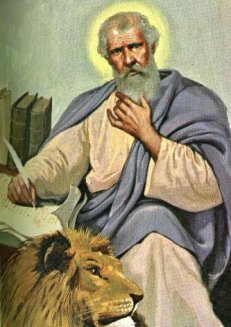 Božie slovo s aplikáciou do dnešných dní pripravuje d.p. Mgr. Andrej Šottník.